Тема: 
Нормативы проектирования гостиничных предприятий
Основные фонды гостиничных предприятий
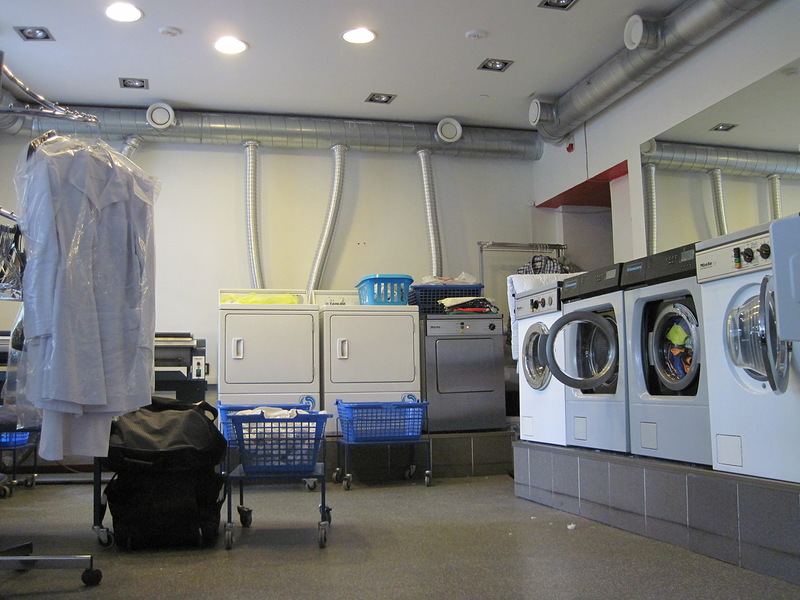 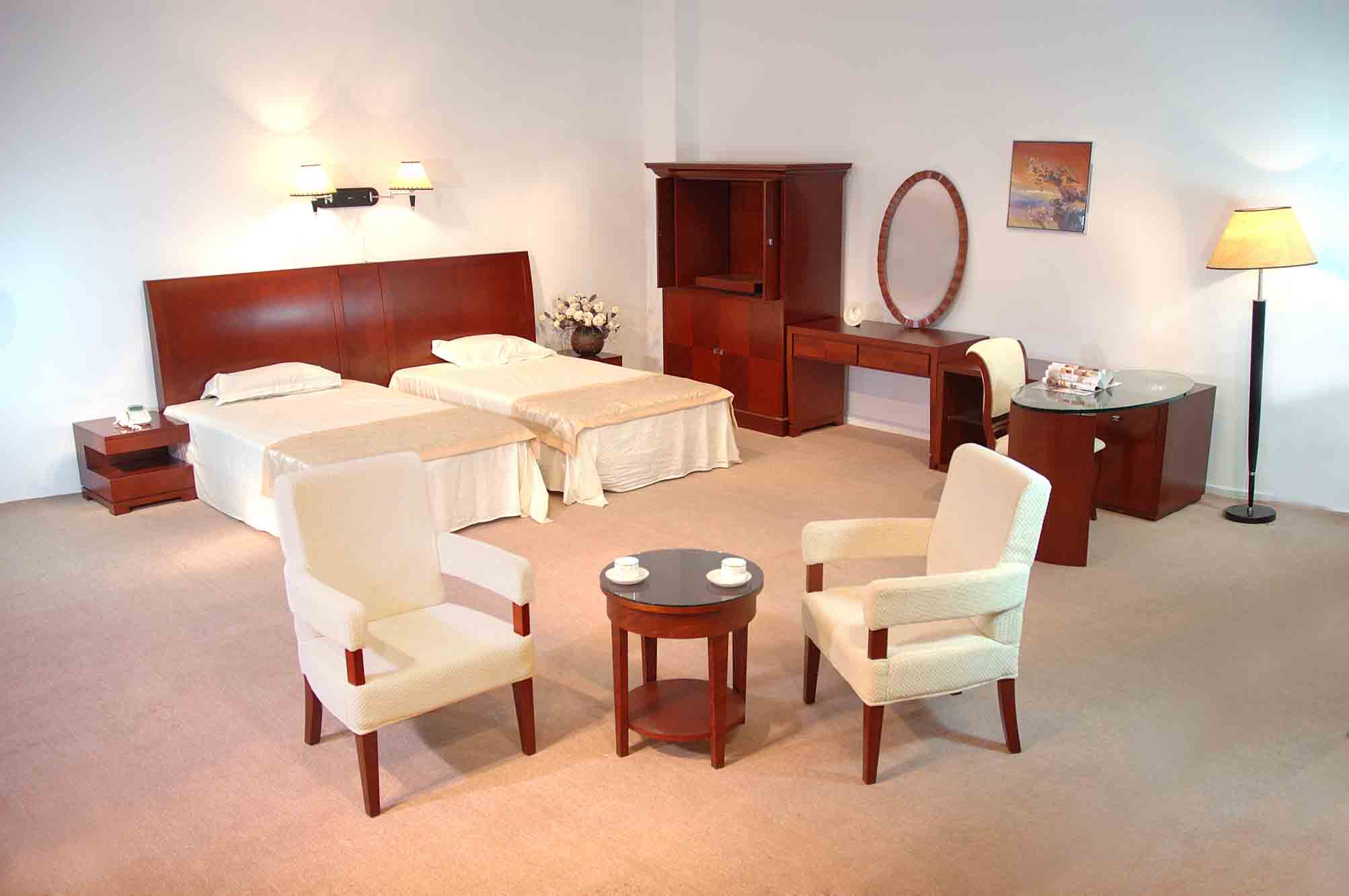 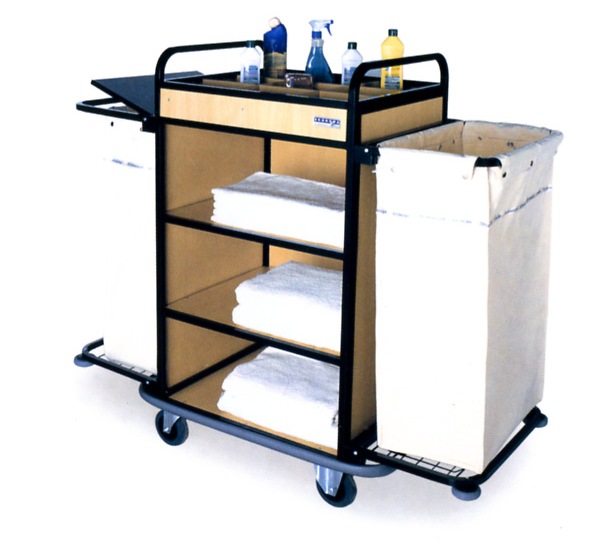 срок службы – свыше одного года
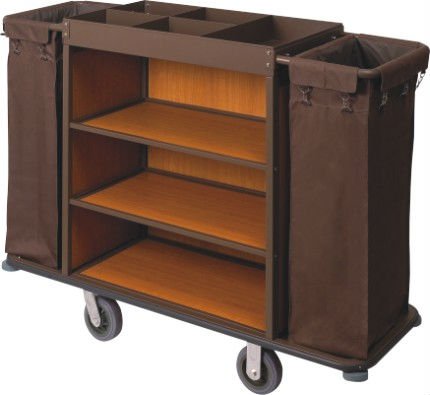 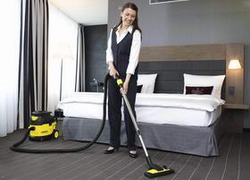 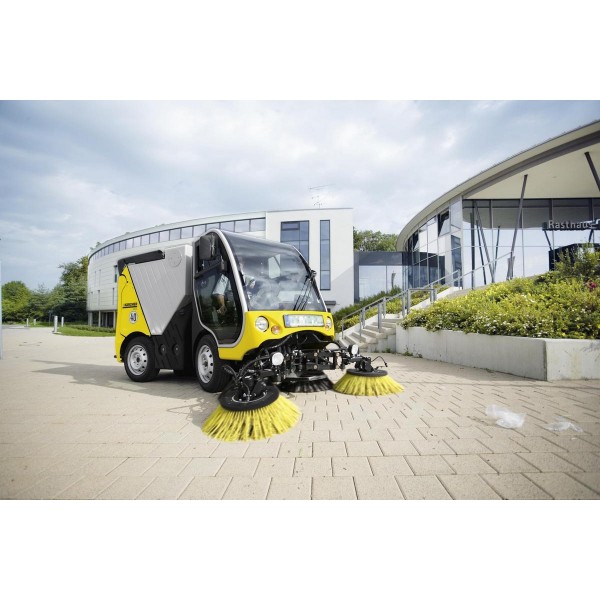 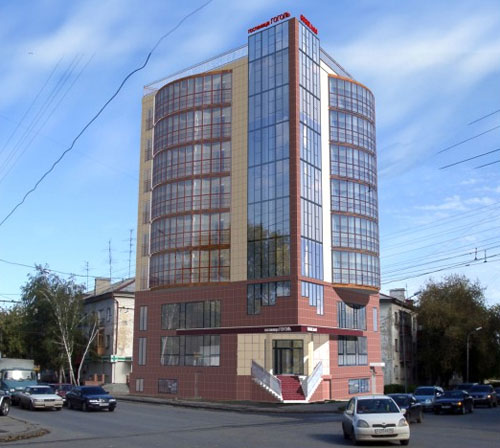 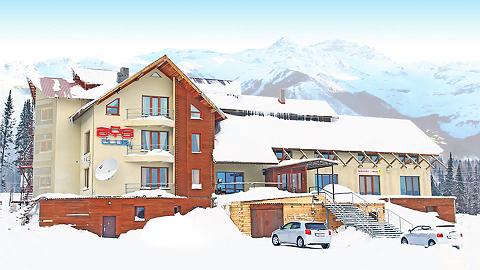 Основные фонды гостиничных предприятий
здания
сооружения
основные
вспомогательные
Основные здания гостиниц
гостиницы в комплексе
отдельно стоящие 
столовые
спальные корпуса
спортивные комплексы
клубы
Вспомогательные здания гостиниц
котельные
прачечные
материальные склады
продовольственные склады
гаражи
Инвентарные сооружения гостиниц
водонапорные (насосные) станции, резервуары для воды
теннисные корты
артезианские скважины пресной и минеральной воды
спортивные площадки (баскетбольные, волейбольные)
бассейны, фонтаны
аттракционы
подогревательные устройства
памятники, скульптуры, ограждения
канализационные сооружения
дороги, парковые дорожки
Процесс проектирование включает в себя
проведение расчетов на прочность и устойчивость здания
расчет затрат рабочей силы
определение внешнего вида и формы здания
планировку внутренних помещений
расчет затрат материалов
выбор материалов и конструкций
Состав предпроектных работ
принятие решения о строительстве
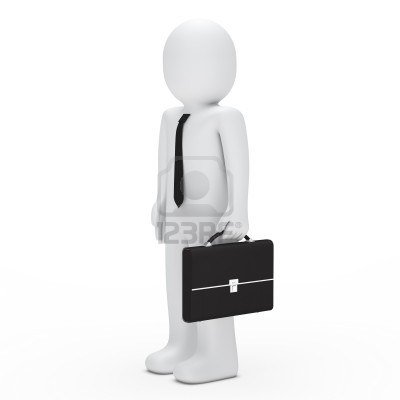 необходимо выяснить потребность в гостиничных местах
заказчик
ВАЖНО при определении потребности в гостиничных местах учитывать:
Обоснование целесообразности строительства (реконструкции) объекта заказчик готовит в виде справки
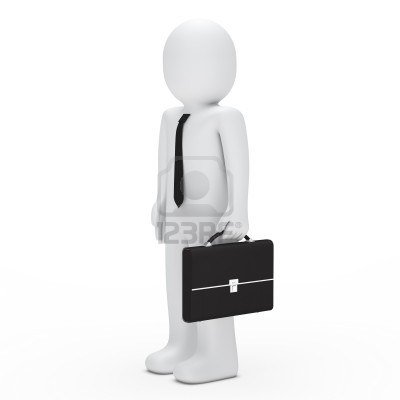 СПРАВКА
Обоснование 
целесообразности 
строительства 
(реконструкции) 
объекта 
________________
________________
________________
заказчик
СПРАВКА
природные особенности и климатические условия района строительства;
наличие охранных зон в районе будущего строительства;
пролегающие туристские маршруты;
контингент отдыхающих зимой и летом;
возможность принятия иностранных туристов;
назначение туристского учреждения, расчет вместимости в летнее и зимнее время;
наличие подъездных путей к объекту;
наличие сетей водопровода, канализации, энергоснабжения, связи;
необходимость сноса жилых и нежилых зданий и условия компенсации за снос;
ориентировочная стоимость строительства.
ВАЖНО еще до начала разработки проекта гостиничного предприятия:
2. Выбор участка
До начала работы комиссии по выбору участка для строительства рекомендуется
1) наметить не менее двух-трех возможных вариантов его расположения
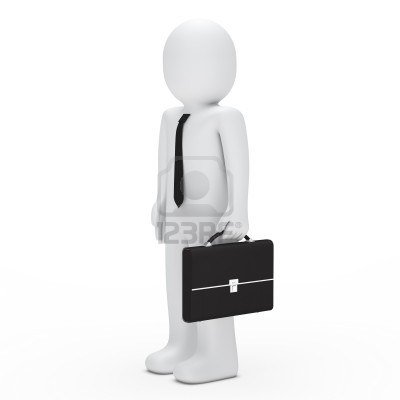 2) собрать сведения о:
микроклимате;
 почвенно-грунтовых условиях; 
 об условиях транспортных связей;
 об условиях подключения к инженерным сетям.
Вариант № 1
расположения участка строительства
_______
_______ 
_______
Вариант № 2
расположения участка строительства
_______
_______ 
_______
Вариант № 3
расположения участка строительства
_______
_______ 
_______
заказчик
Выбор участка закрепляется актом межведомственной комиссии, после чего заказчик оформляет согласование места расположения участка в исполнительных органах
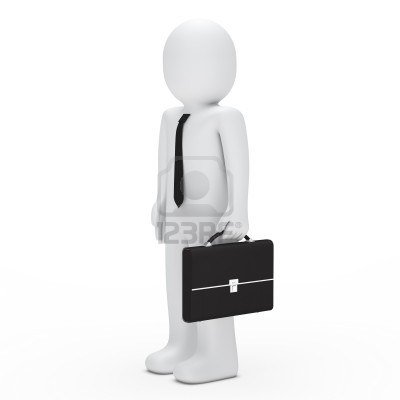 СОГЛАСОВАНИЕ места расположения участка
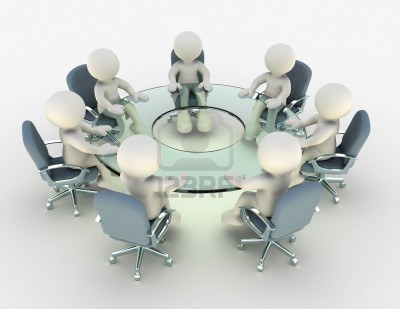 АКТ
о выборе участка
ПЕЧАТЬ
Согласовано
ПЕЧАТЬ
Утверждено
заказчик
межведомственная комиссия
Органы исполнительной власти
Сбор исходных данных –
работа по получению документов-согласований с заинтересованными организациями, разрешающих проведение работ, связанных с проектированием и строительством объекта на выбранном участке.
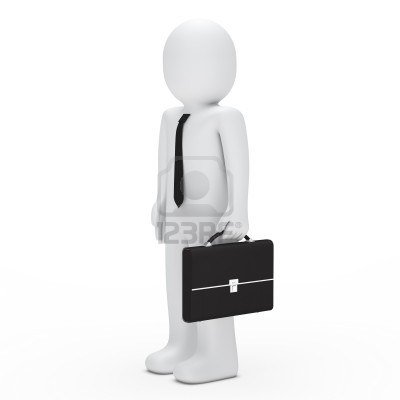 заказчик
3.Сбор исходных данных
ТЕХНИЧЕСКОЕ УСЛОВИЯ 
на электроснабжение
_____________
_____________
_____________
_____________
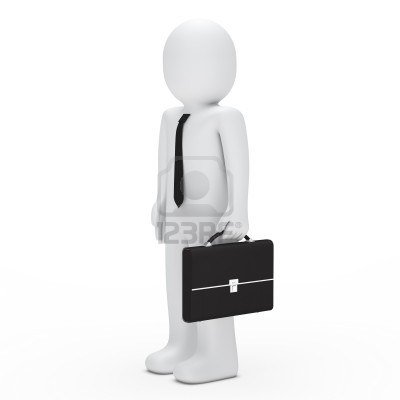 ТЕХНИЧЕСКОЕ УСЛОВИЯ 
на водоснабжение
_____________
_____________
_____________
_____________
ТЕХНИЧЕСКОЕ УСЛОВИЯ 
на канализацию
_____________
_____________
_____________
_____________
ТЕХНИЧЕСКОЕ УСЛОВИЯ 
на телефонизацию 
_____________
_____________
_____________
_____________
ТЕХНИЧЕСКОЕ УСЛОВИЯ 
на теплоснабжение
_____________
_____________
_____________
_____________
Материалы по существующей застройке _____________
_____________
_____________
_____________
Материалы по зеленым насаждениям
_____________
_____________
_____________
_____________
Материалы по подземным сооружениям и коммуникациям
_____________
_____________
_____________
СПРАВКА 
о месте свалки строительного мусора
_____________
_____________
_____________
_____________
заказчик
Задание на проектирование составляется заказчиком при участии проектной организации, которой поручается его разработка
ЗАДАНИЕ 
на проектирование
_____________
_____________
_____________
_____________
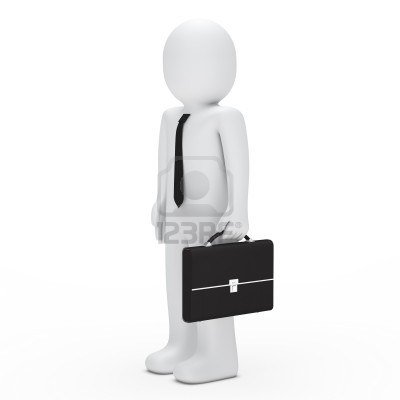 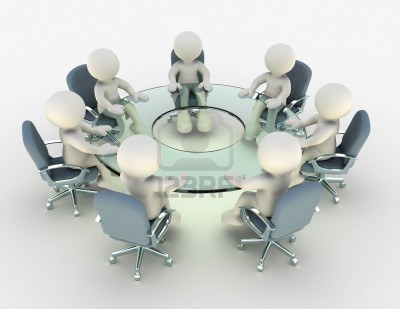 заказчик
проектная организация